Οδηγίες στους νεοεισερχόμενους γεωργούς
ΞΕΝΙΑ ΠΑΤΣΑΛΟΣΑΒΒΗ
Λειτουργός Αγροτικών Πληρωμών
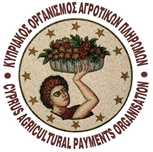 Ποιοι είμαστε
ΚΥΠΡΙΑΚΟΣ ΟΡΓΑΝΙΣΜΟΣ ΑΓΡΟΤΙΚΩΝ ΠΛΗΡΩΜΩΝ
ΜΟΝΑΔΑ ΕΦΑΡΜΟΓΗΣ
ΤΜΗΜΑ ΑΓΡΟΤΙΚΗΣ ΑΝΑΠΤΥΞΗΣ ΚΑΙ ΚΟΑ
ΜΟΝΑΔΑ ΑΓΡΟΤΙΚΗΣ ΑΝΑΠΤΥΞΗΣ
Οραμα μας
“Η εκταμίευση των Ευρωπαϊκών κονδυλίων μέσω απλοποιημένων διαδικασιών καθιστώντας ελκυστικό και βιώσιμο το γεωργικό επάγγελμα στους νέους.”
3
ΕΝΑΡΞΗ ΕΠΙΧΕΙΡΗΜΑΤΙΚΟΥ ΣΧΕΔΙΟΥ
Καταβολη του 60% της χορηγιασ
Η ημερομηνία εγγραφής στο μητρώο Υπηρεσιών Κοινωνικών Ασφαλίσεων (στις περιπτώσεις όπου η εγγραφή έγινε μεταγενέστερα της έγκρισης της αίτησης)
Εντός εννέα μηνών από την ημερομηνία έγκρισης της αίτησης
Η ημερομηνία έγκρισης της αίτησης (για τις περιπτώσεις όπου η εγγραφή στο μητρώο Υπηρεσιών Κοινωνικών Ασφαλίσεων έγινε προγενέστερα της αίτησης)
ΠΛΗΡΩΜΗ ΠΡΩΤΗΣ ΔΟΣΗΣ  60%
Συμπλήρωση αιτήματος πρώτης δόσης πληρωμής υπογραμμένο από σύμβουλο και αιτητή
Προσκόμιση αποδεικτικού για διευθέτηση φορολογικών υποχρεώσεων προς το Τμήμα Εσωτερικών Προσόδων
Προσκόμιση αποδεικτικού  εγγραφής στο Ταμείο Κοινωνικών Ασφαλίσεων ως αυτοτελώς εργαζόμενος γεωργοκτηνοτρόφος ή ως υπάλληλος γεωργοκτηνοτροφικής  εταιρείας
Προσκόμιση αποδεικτικού για διευθέτηση των εισφορών/τελών προς τις Υπηρεσίες Κοινωνικών Ασφαλίσεων.
Ταμείο Κοινωνικών Ασφαλίσεων
ΟΛΟΚΛΗΡΩΣΗ ΕΠΙΧΕΙΡΗΜΑΤΙΚΟΥ ΣΧΕΔΙΟΥ
Η γεωργική εκμετάλλευση θα πρέπει με την ολοκλήρωση του Επιχειρηματικού Σχεδίου να εξασφαλίζει συνολική δυνητική τυπική απόδοση μεταξύ €20.000 και €2.000.000. Για τις ορεινές περιοχές καθώς και για τις μονάδες μελισσοκομίας το ελάχιστο όριο τυπικής απόδοσης ορίζεται στις €10.000. 

Για τις υφιστάμενες εκμεταλλεύσεις θα πρέπει  η τυπική απόδοση να  βελτιώνεται κατά τουλάχιστον 20% σε σύγκριση με την αρχική κατάσταση (μέχρι του ανώτατου ορίου των €2.000.000
ΤΕΛΙΚΗ ΠΛΗΡΩΜΗ 40%
Συμπλήρωση αιτήματος τελικής δόσης πληρωμής υπογραμμένο από σύμβουλο και αιτητή
Βεβαίωση από το Ταμείο Κοινωνικών Ασφαλίσεων  που να καλύπτει την περίοδο από την έναρξη του Επιχειρηματικού Σχεδίου και να αποδεικνύει τη συνεχή ενασχόληση ως αυτοτελώς εργαζόμενος γεωργοκτηνοτρόφος ή υπάλληλος γεωκτηνοτροφικής  εταιρείας
Προσκόμιση αποδεικτικού διευθέτησης των φορολογικών υποχρεώσεων προς το Τμήμα Εσωτερικών Προσόδων
Προσκόμιση αποδεικτικού διευθέτησης των εισφορών/τελών προς τις Υπηρεσίες Κοινωνικών Ασφαλίσεων.
Απαραιτητες προϋποθεσεις  για την τελικη πληρωμη
Υλοποίηση των επενδύσεων και κατάθεση της τελικής Αίτησης πληρωμής του Καθεστώτος 4.1

Διατήρηση της ελάχιστης μοριοδότησης. Τα 125 μόρια

Απόκτηση επαρκούς επαγγελματικής κατάρτισης

Επίτευξη της τυπικής απόδοσης που απαιτείται

Για τις υφιστάμενες επιχειρήσεις βελτίωση ≥ 20% της τυπικής απόδοσης

Το επιχειρηματικό σχέδιο θα πρέπει να ολοκληρωθεί εντός τριών ή τεσσάρων χρόνων ανάλογα με το τι δηλώσατε στην αίτησή σας

Συμμετοχή του αιτητή στην ενιαία αίτηση εκταρικών επιδοτήσεων
Κριτήρια Μοριοδότησης
Τα κριτήρια μοριοδότησης πρέπει να τηρούνται καθόλη την διάρκεια του επιχειρηματικού σχεδίου και μέχρι την τελική πληρωμή
Οικονομικό μέγεθος της εκμετάλλευσης (τυπική απόδοση)
Εκμεταλλεύσεις σε Κοινότητες με υψόμετρο πέραν των 400 μέτρων + περιοχή Τυλληρίας + περιοχές ΕΣΑΟΚ
Τομείς προτεραιότητας  (αιγοπροβατοτροφίας, κονικλοτροφίας, μανιταροκαλλιέργειας, πτηνοτροφίας, μελισσοκομίας, φυτείες λαχανικών και φρέσκων αρωματικών φυτών υψηλού εισοδήματος σε δικτυοκήπια σε περιοχές με υψόμετρο από 400 μέτρα)
Στήριξη βιολογικής παραγωγής
Επαγγελματική κατάρτιση
Υποχρέωση του αιτητή για παραμονή στο επάγγελμα και συνεχή ενασχόληση ως αυτοτελώς εργαζόμενος γεωργοκτηνοτρόφος ή υπάλληλος γεωργοκτηνοτροφικής  εταιρείας, για τουλάχιστον πέντε έτη από την έγκριση της αίτησής του. Στην περίπτωση του νομικού προσώπου, ο νόμιμος εκπρόσωπος θα πρέπει να είναι εγγεγραμένος στο μητρώο Υπηρεσιών Κοινωνικών Ασφαλίσεων ως μισθωτός της εταιρείας, για περίοδο τουλάχιστον πέντε ετών από την έγκριση της αίτησής του
Ευχαριστώ!!
Στοιχεία Επικοινωνίας
www. capo.gov.cy
Ξένια Πατσαλοσαββή 
xpatsalosavvi@capo.gov.cy 22557709
Μάριος Πατσιάς
mpatsias@capo.gov.cy 22557673